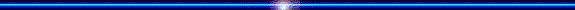 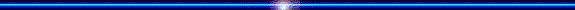 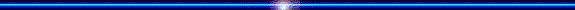 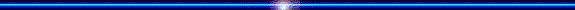 TRƯỜNG TIỂU HỌC ĐOÀN KẾT
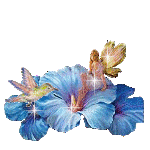 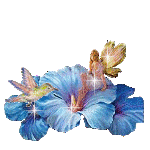 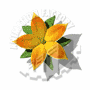 PHÂN MÔN: CHÍNH TẢ
Lớp: 3
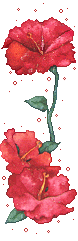 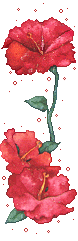 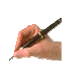 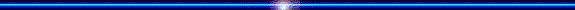 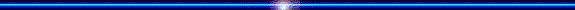 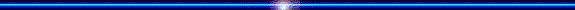 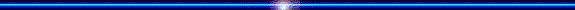 1. Ôn luyện tập đọc và học thuộc lòng.
2. Nghe và kể lại câu chuyện Bốn cẳng và sáu cẳng.
a. Chú lính được cấp ngựa để làm gì?
Chú lính được cấp ngựa đế đi làm một công việc gấp.
b) Chú sử dụng con ngựa như thế nào ?
Chú dắt ngựa ra đường nhưng không cưỡi mà cứ đánh ngựa rồi cắm cổ chạy chạy theo.
c) Vì sao chú cho rằng chạy bộ nhanh hơn cưỡi ngựa ?
Vì chú nghĩ là ngựa có 4 cẳng, nếu chú cùng chạy bộ với ngựa thì sẽ thêm được hai cẳng nữa thành 6 cẳng, tốc độ chạy do vậy sẽ nhanh hơn.
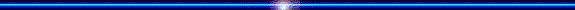 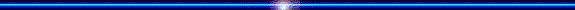 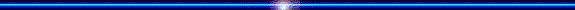 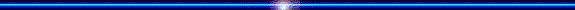 Bốn cẳng, sáu cẳng
     Có chú lính được quan sai đi công việc gấp. Thấy cai cấp ngựa cho chú  để đi cho nhanh.
     Chú lính dắt ngựa ra đường nhưng không cưỡi mà cứ đánh ngựa rồi cắm cổ chạy theo. Người đi đường lấy làm lạ bèn hỏi:
     - Sao chú không cưỡi ngựa để chạy cho mau?
     Chú lính vừa thở hổn hển vừa trả lời:
     - Anh hỏi hay thật! Bốn cẳng lại chạy nhanh hơn sáu cẳng được à!
                                                         Theo Truyện cười dân gian Việt Nam
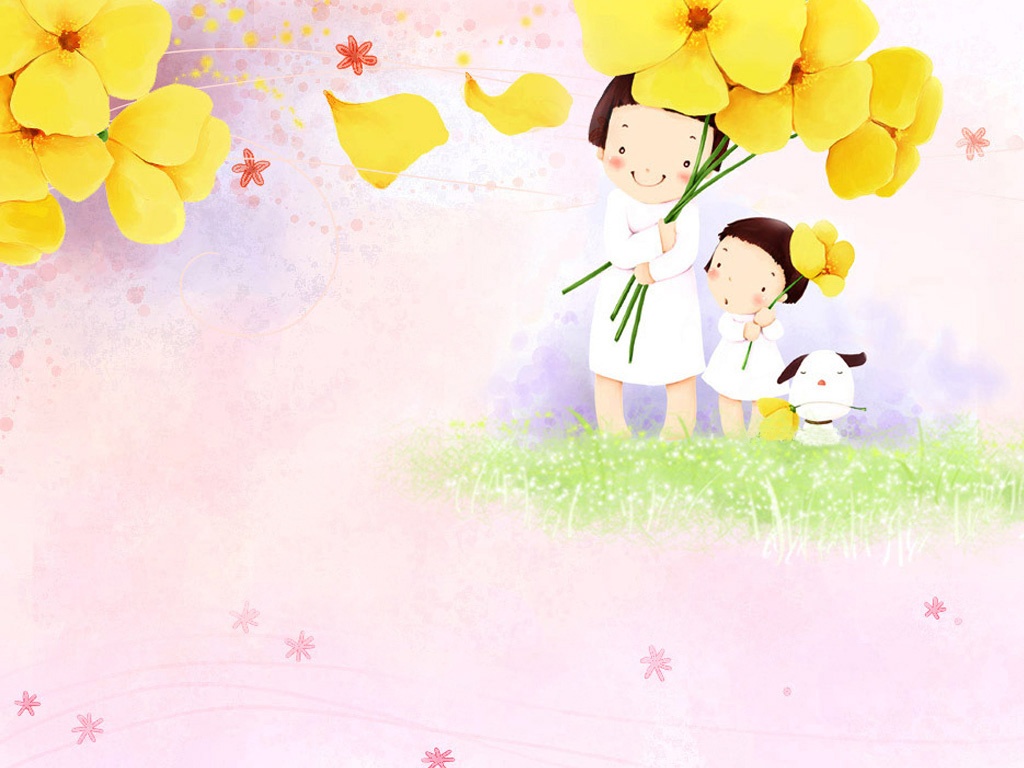 Cảm ơn các thầy cô !